Урок №3
Действия с обикновени дроби
I ОУ“ Христо Смирненски“Провадия  
Златинка Владимирова
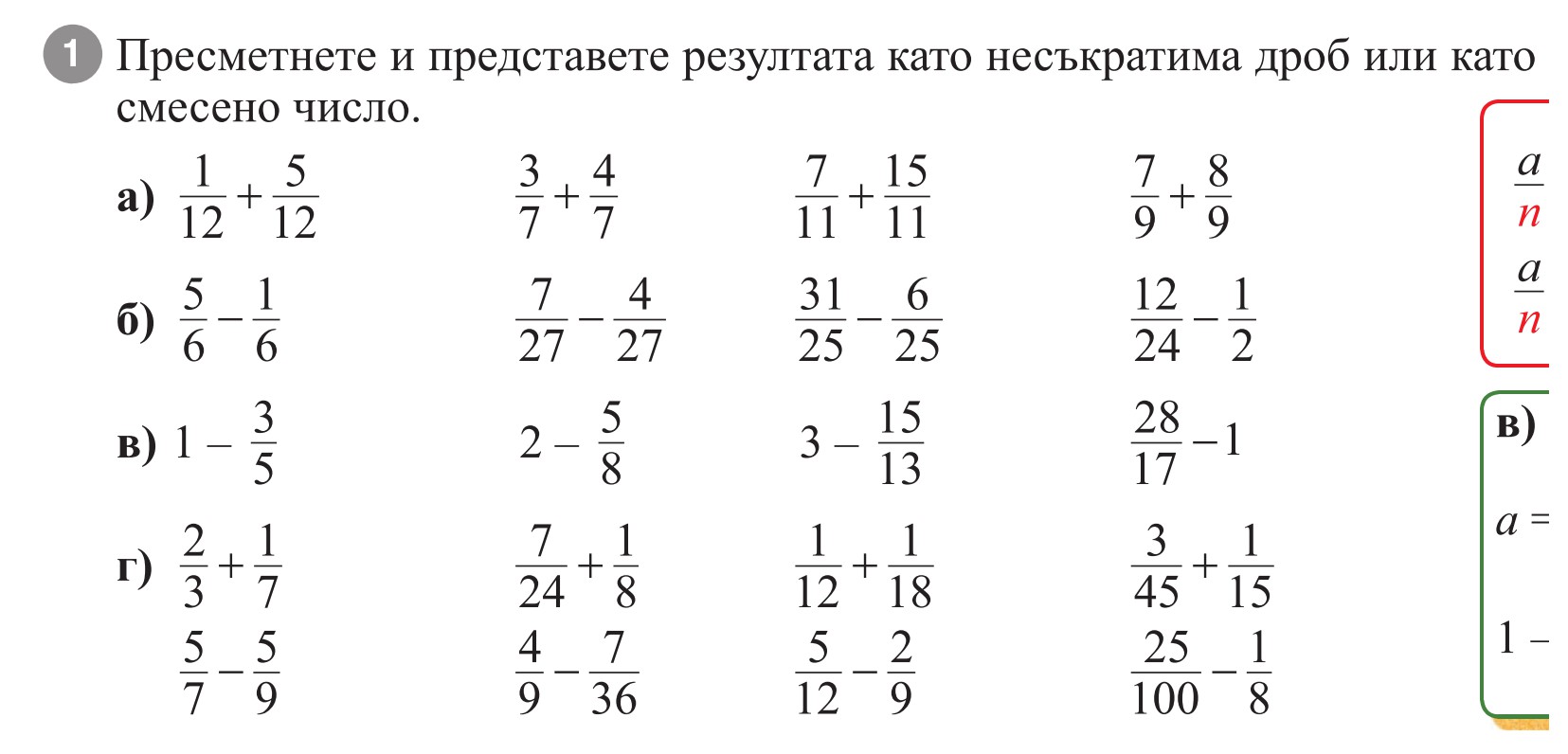 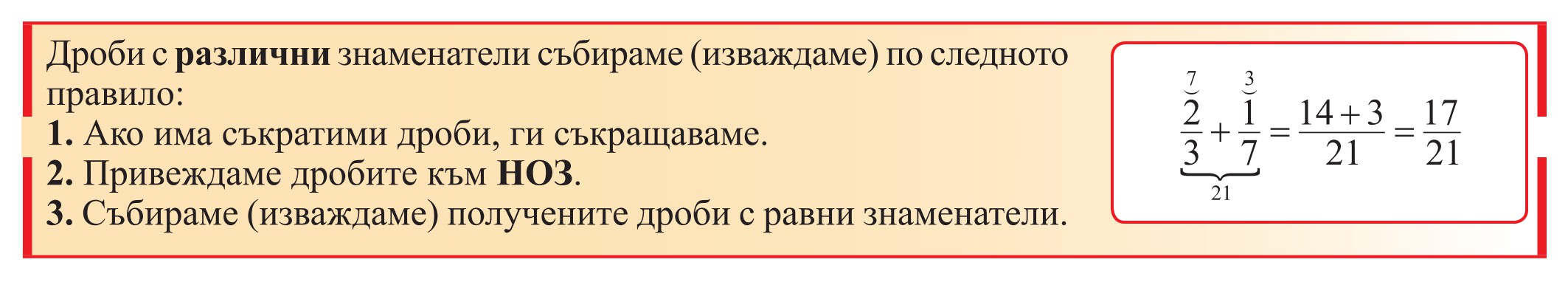 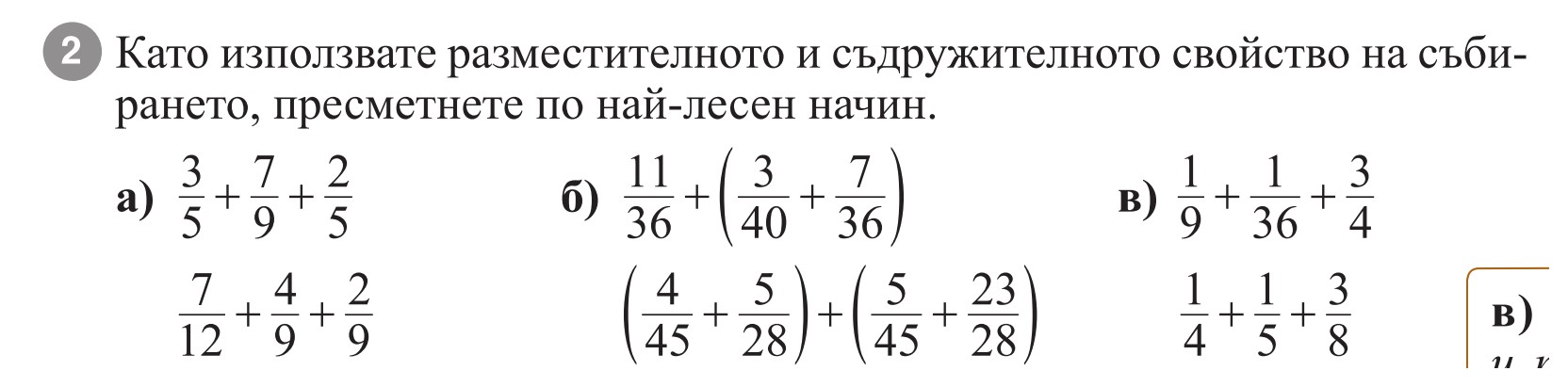 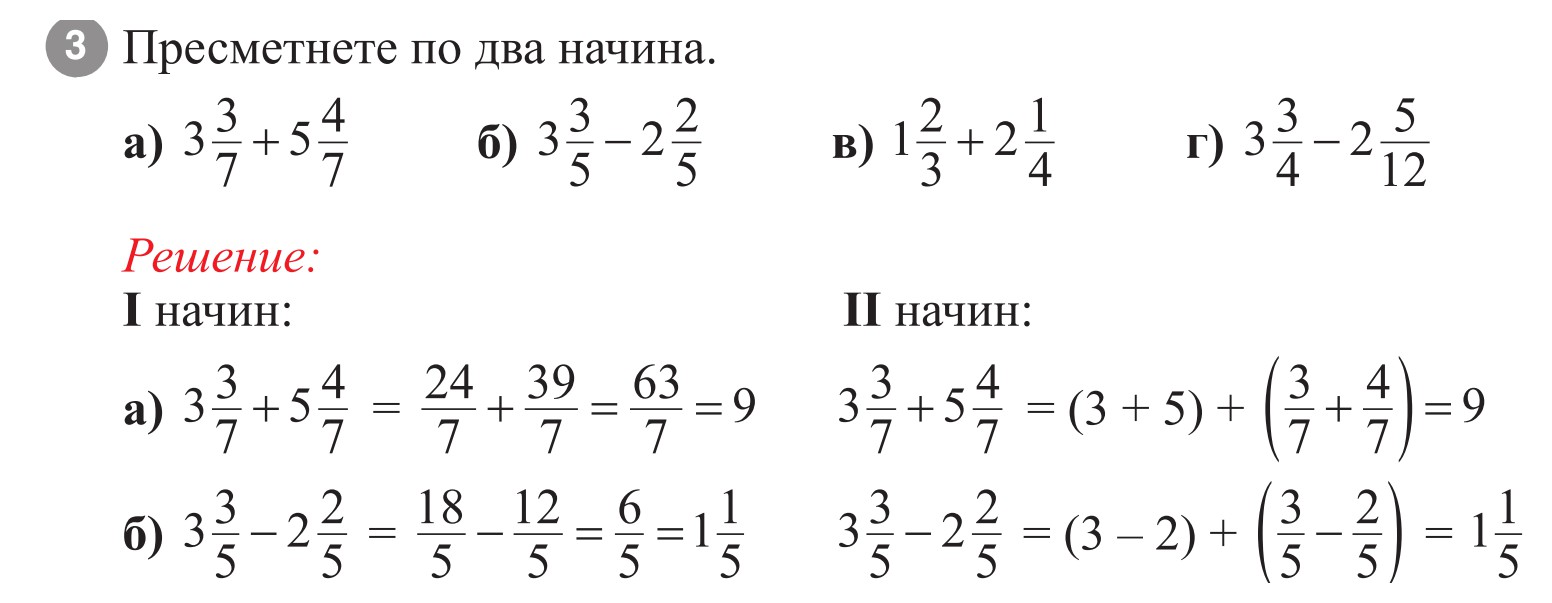 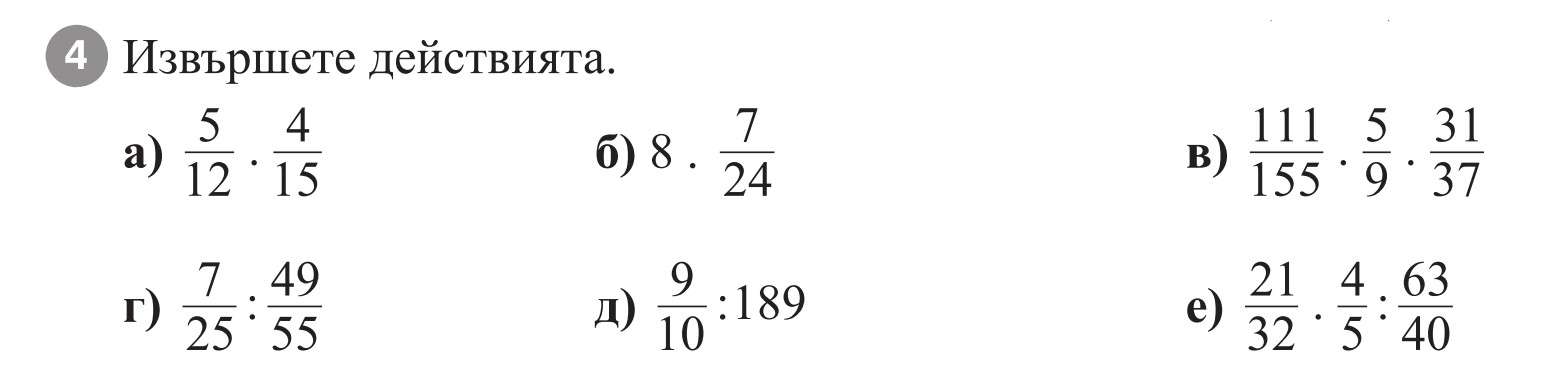 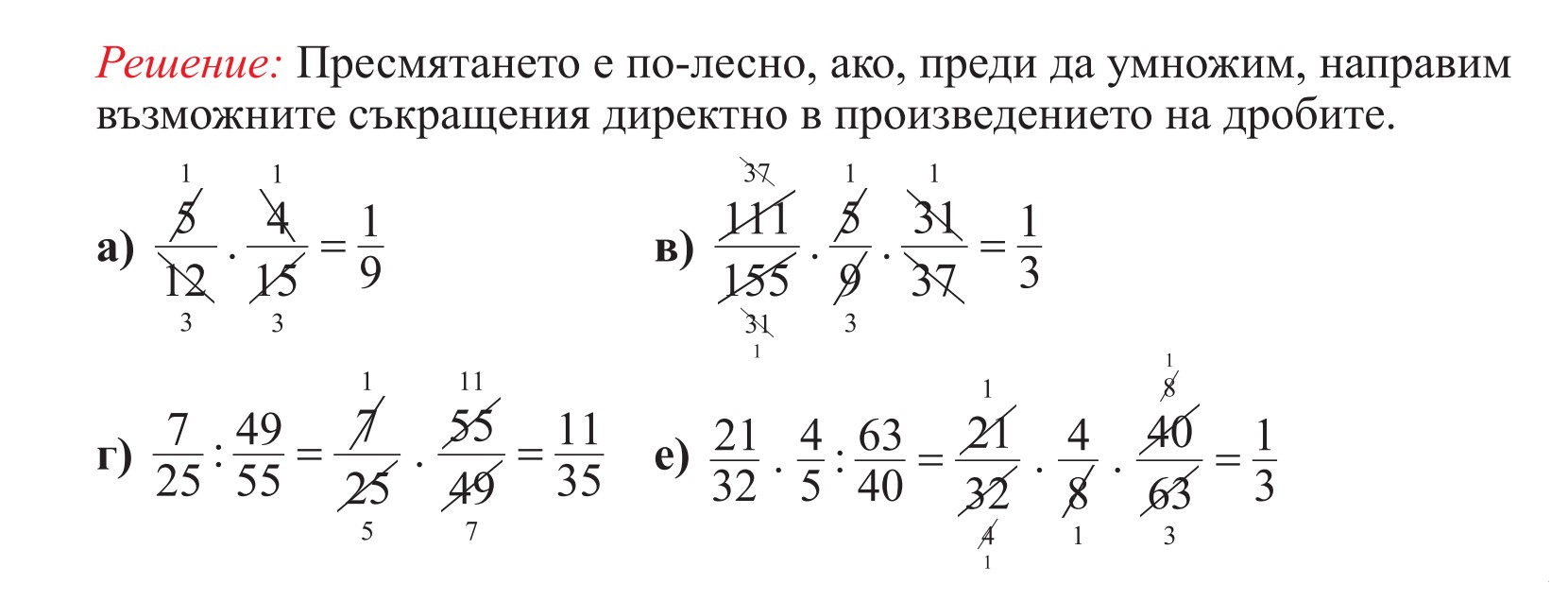 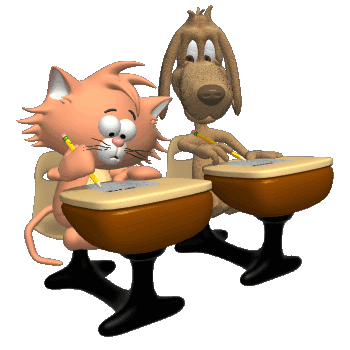 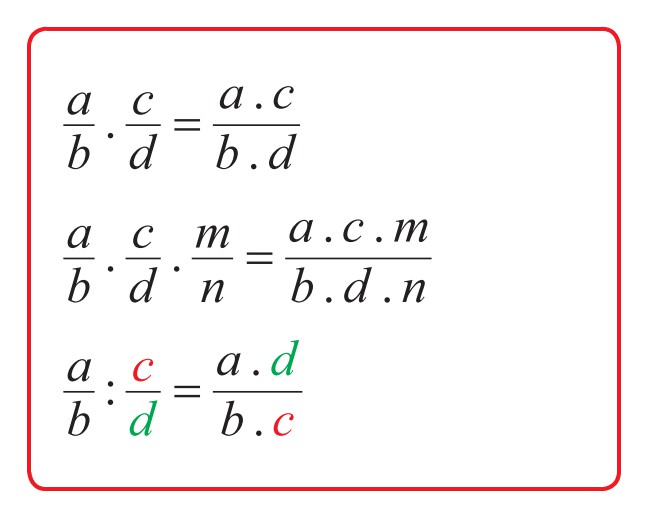 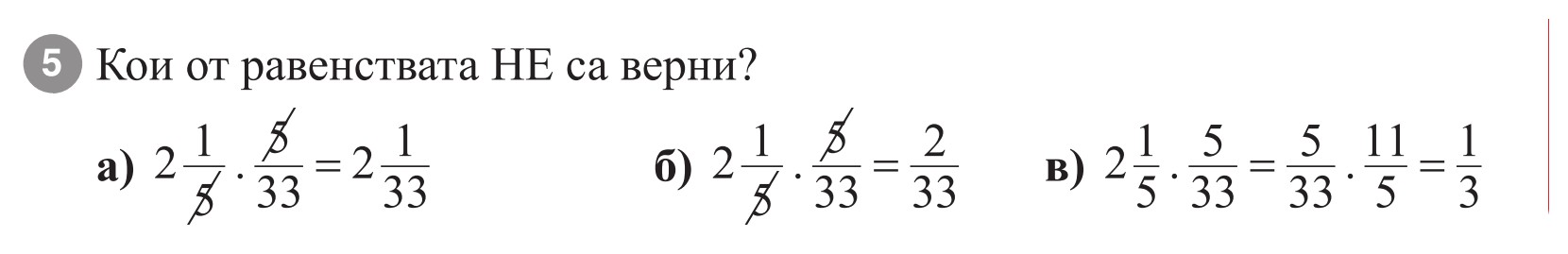 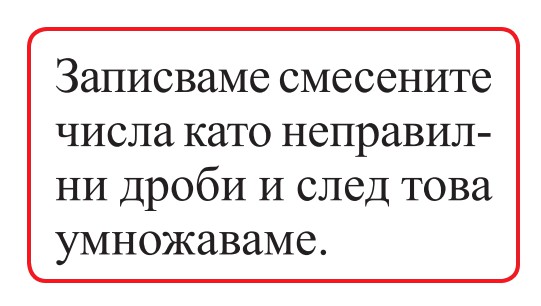 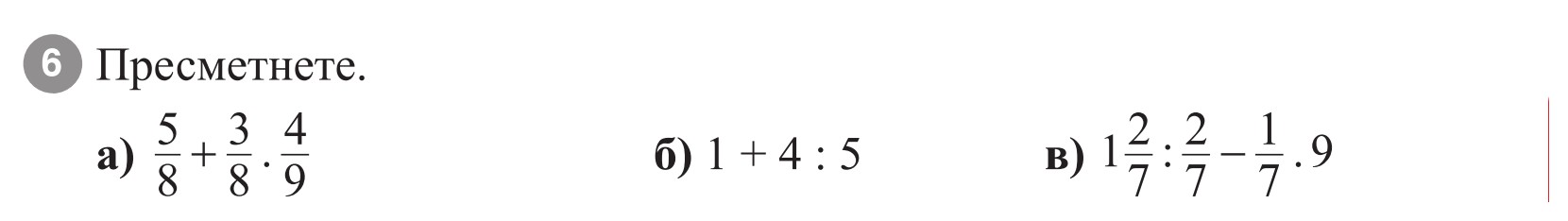 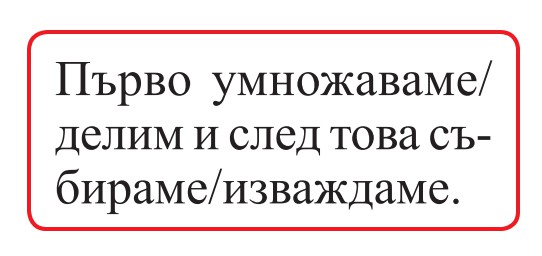 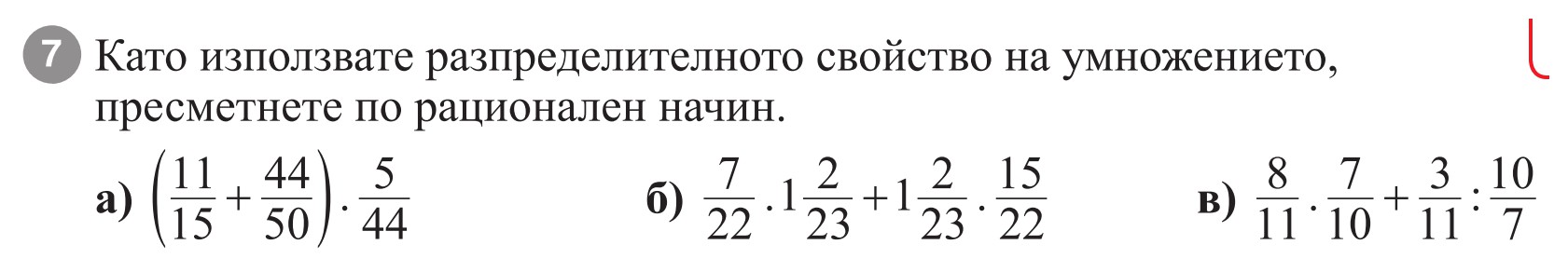 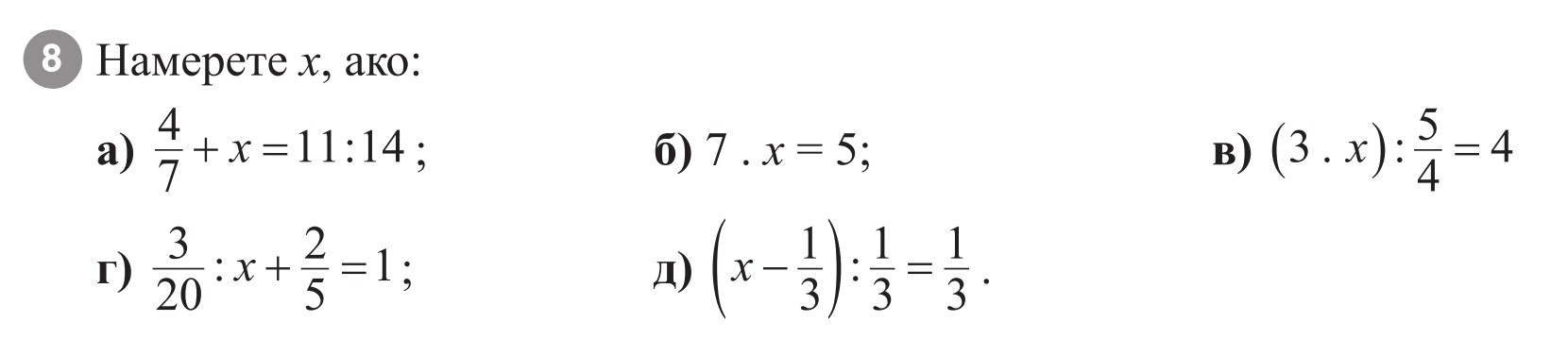 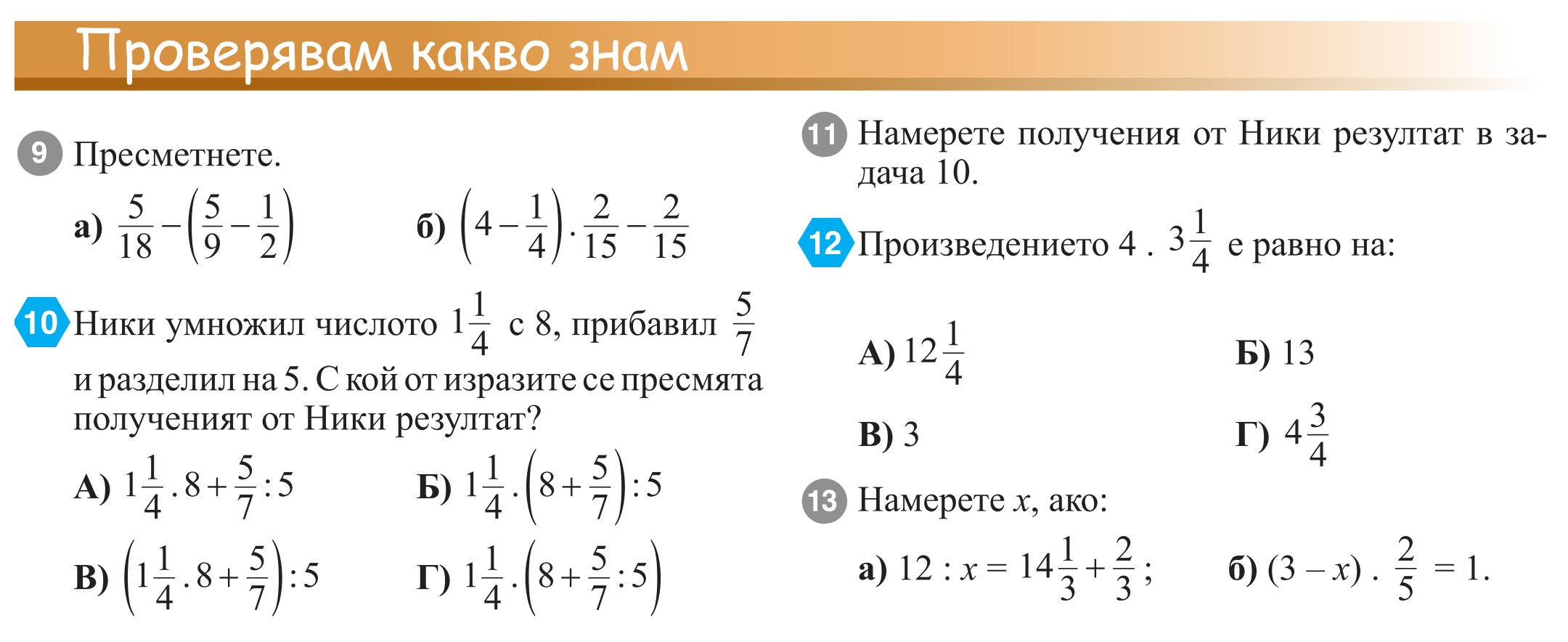 ДОМАШНО:    Учебник 
стр.12  – зад8 (б,д),   9(а)   и  13
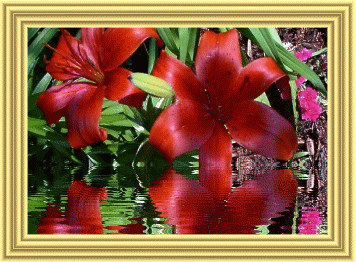